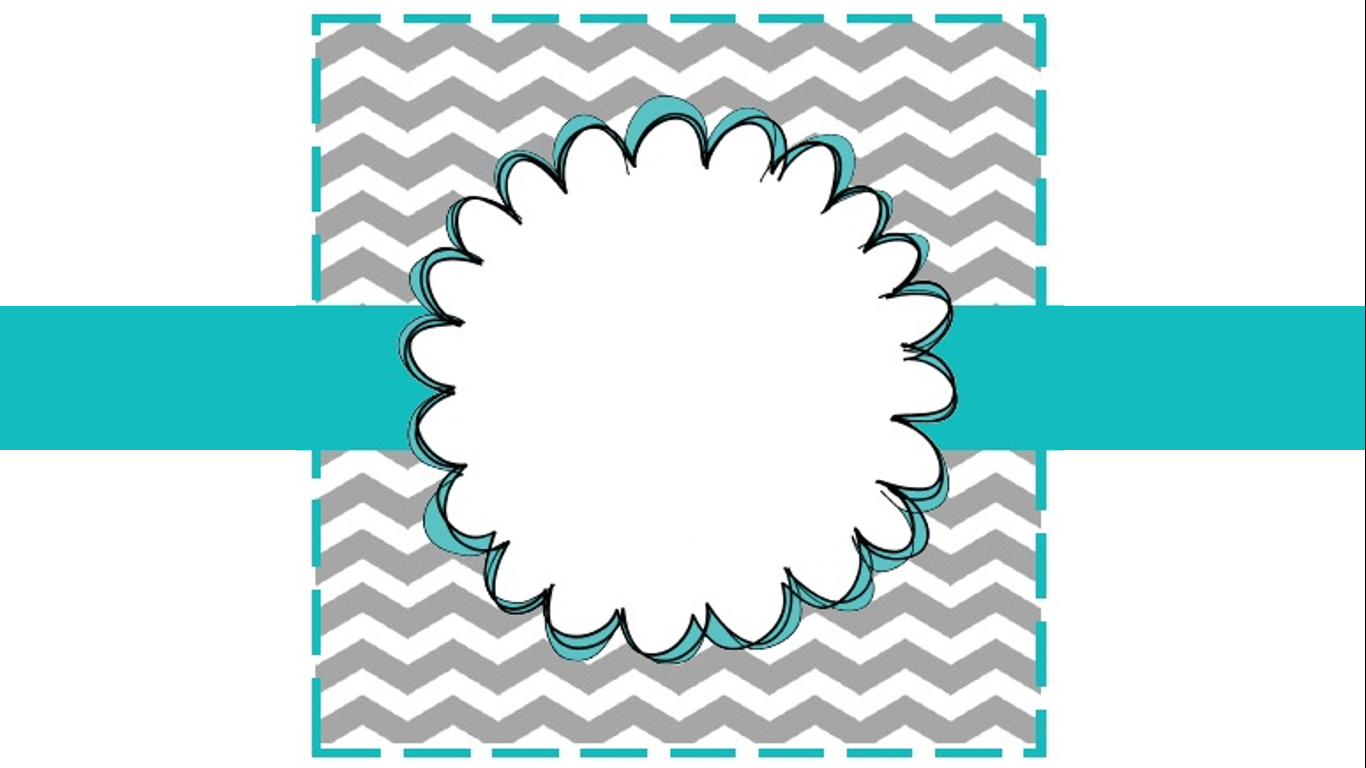 Variables
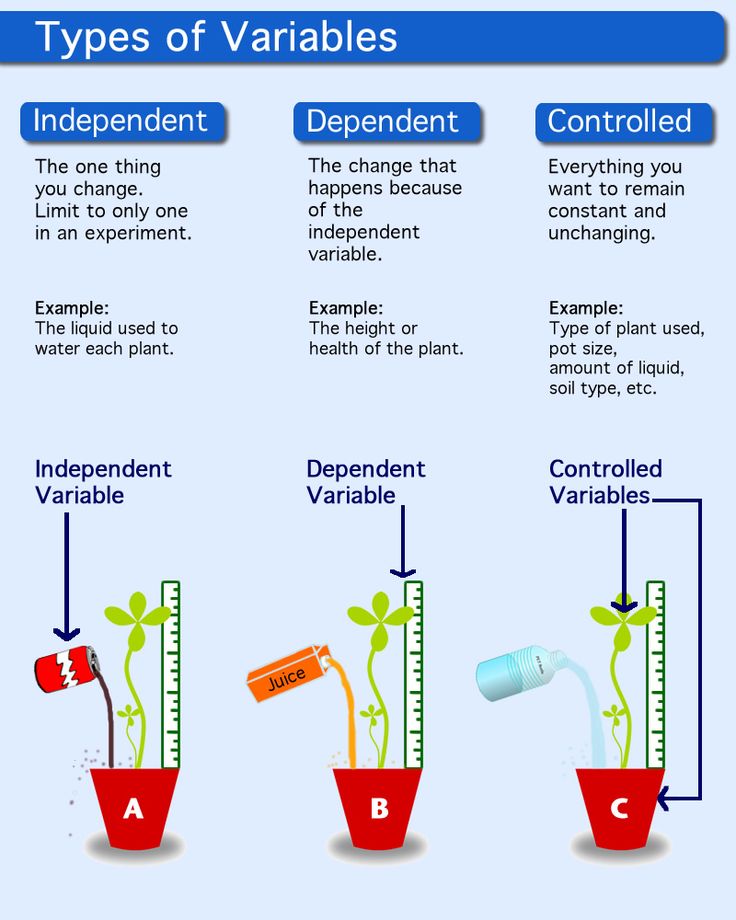 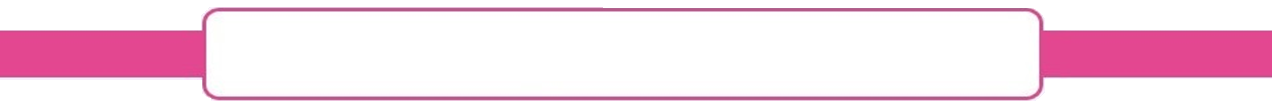 eBook Activity Gloria’s Garden
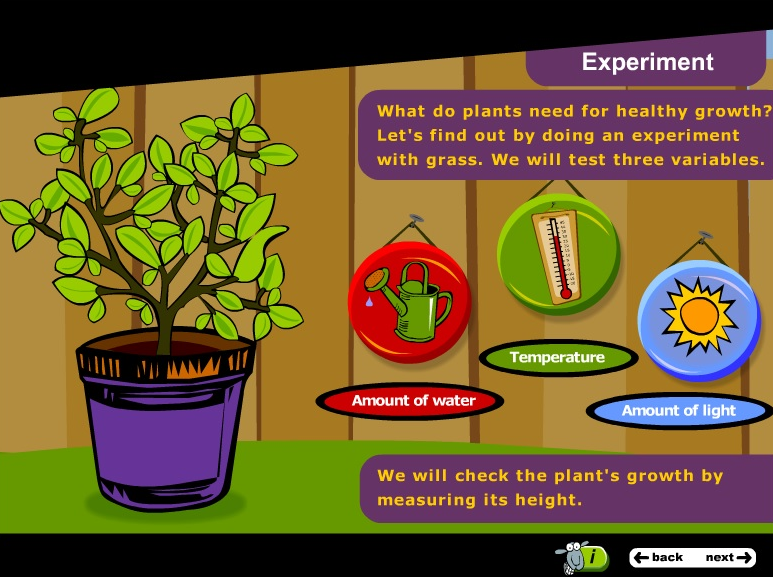 Log in to Pearson Places--> Resources--> 1.5 Interactive Activities --> Gloria’s Garden
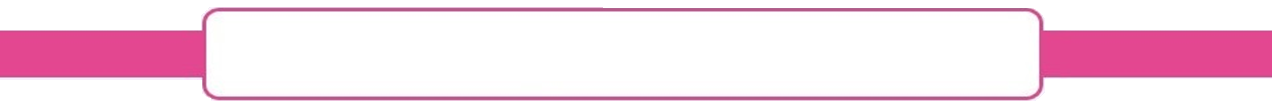 Introducing Variables Worksheet
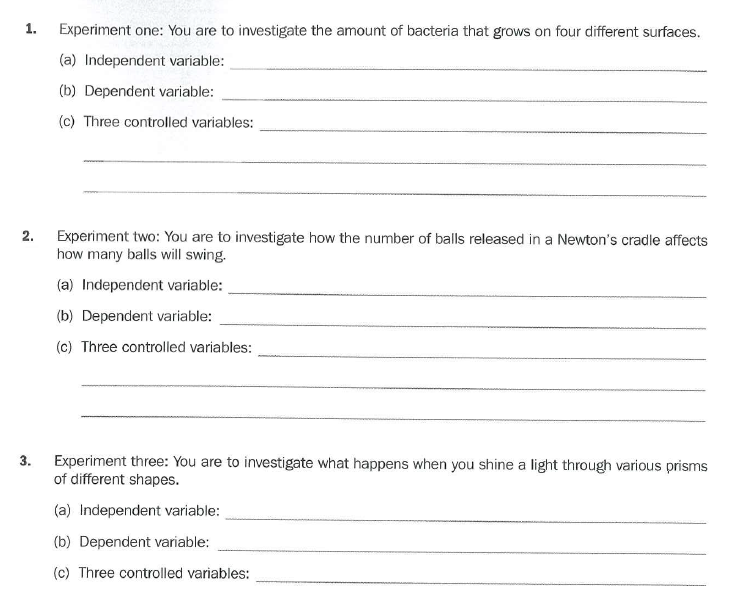 Four types of growth surface
The amount of bacterial growth (mm)
Incubation temperature, amount of nutrient jelly, initial sample size, period of incubation
The number of balls released
The number of balls that swing out
The mass of the balls, the force used to release the balls, the length of the string in the cradle, the height in which the balls are released
The shape of the prisms
What happens to light
The light source used, the angle of light, the distance, the intensity of light
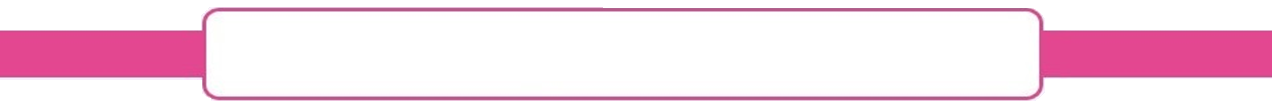 Expanding on Variables Worksheet
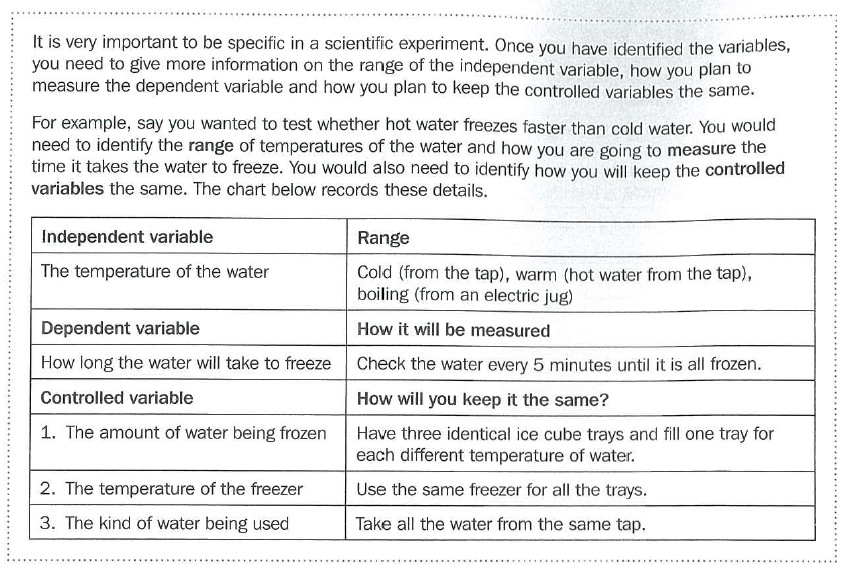 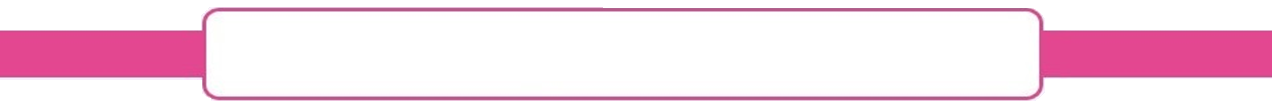 Expanding on Variables Worksheet
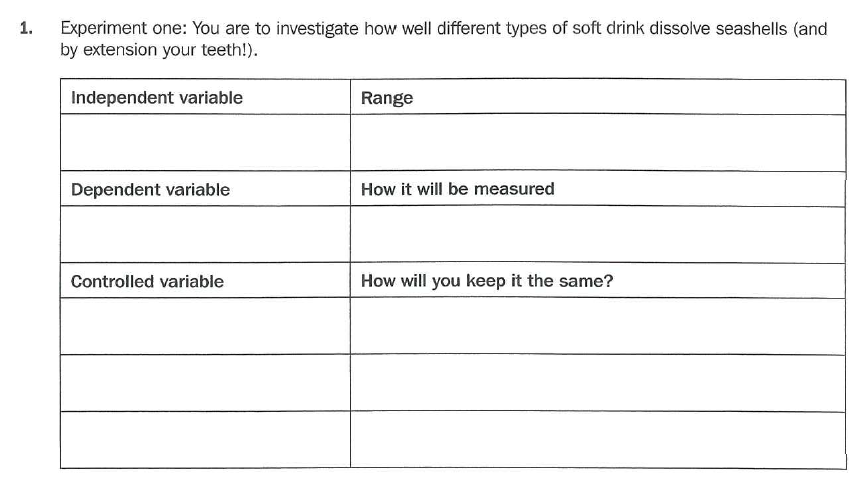 Types of soft drink
Four different types of soft drink Eg: coke, 7Up, Solo, Fanta
Mass of shell lost
Weight (g) the shells lose
Amount of soft drink
Use the same volume of drink eg: 100mL
Use shells of the same size
Size of shell
Remove shells from drink after set time eg: 5 days
Length of time immersed
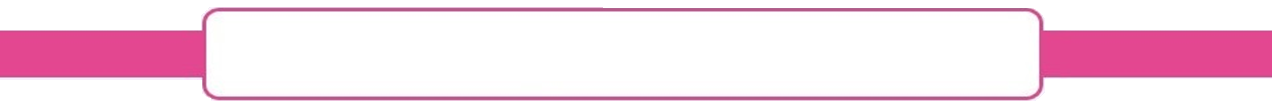 Expanding on Variables Worksheet
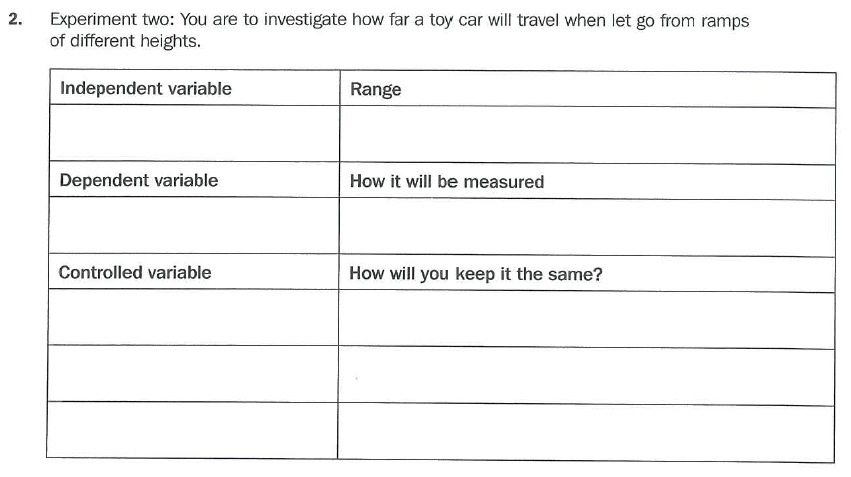 Height from which the car is released
4 or 5 sensible heights at regular intervals 
eg: 5cm, 10cm, 15cm, 20cm, 25cm
The distance travelled from the bottom of the ramp (cm)
How far the toy car travels
Use the same car for all trials
Mass of toy car
Use the same point of release on the same ramp
Length of ramp
Force of release
Release car from lamp without pushing
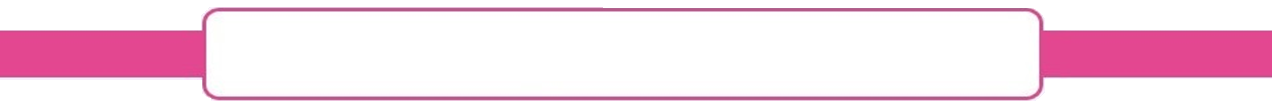 Expanding on Variables Worksheet
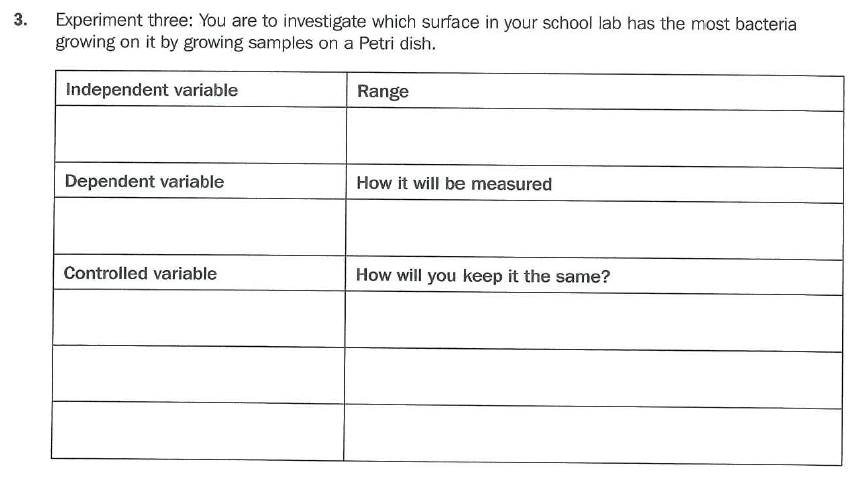 Three different surfaces eg: door handle, table top, 
whiteboard
Type of surface tested
Bacterial growth
Amount of bacterial growth for each surface (mm)
Same size swab
Use an ear bud to sweep a surface
Time frame
Incubate Bacteria for the same amount of time eg: 24hrs
Growth medium/nutrients
Keep all agar the same with the same amount of nutrients
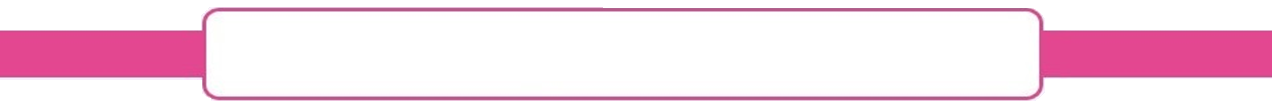 Activity: Into Science
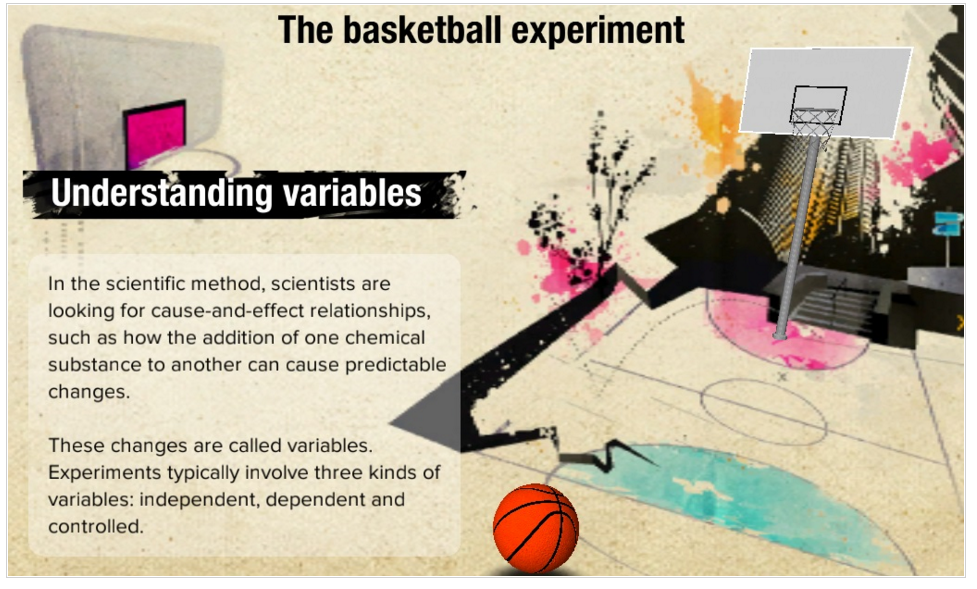 Log in to Into Science --> Activities --> Science-A journey of discovery --> The Basketball Experiment